Opzet BSA nieuwe stijl voor EMEA Dutch track 2015
EMEA, Rotterdam, 17 november 2015
Queriene van der Harst  &
Wouter de Bruin
q.van.der.harst@sea.leidenuniv.nl

wouter@cy2.nl
Agenda
Aanleiding
Proces op hoofdlijnen
Gekozen oplossing
Screenshots
Vragen
[Speaker Notes: uSis heeft een aantal nieuwe technische hulpmiddelen om processtappen veel gebruiksvriendelijker te presenteren……wij zijn echter eerst begonnen met het reduceren van de processtappen.]
Aanleiding Universiteit Leiden
Universiteit Leiden onderdeel van experiment.
Lage frequentie.
Hoge complexiteit.
Veel verschillende handelingen in uSis.
uSis biedt geen begeleiding voor alle uit te voeren stappen.
…..
Automatisering zorgt voor frustratie in 	plaats van optimalisatie 
[Speaker Notes: uSis heeft een aantal nieuwe technische hulpmiddelen om processtappen veel gebruiksvriendelijker te presenteren……wij zijn echter eerst begonnen met het reduceren van de processtappen.]
Aanleiding Hogeschool Inholland
Verbeteren informatievoorziening richting studenten.
Voorkomen onnodige kosten door beroeps- en bezwaarprocedures.
Doorlooptijd reduceren.
Werklijst reduceren door minder handmatige werkzaamheden.
Kans op foutieve BSA besluiten minimaliseren.
[Speaker Notes: Keten automatisering.]
Proces op hoofdlijnen
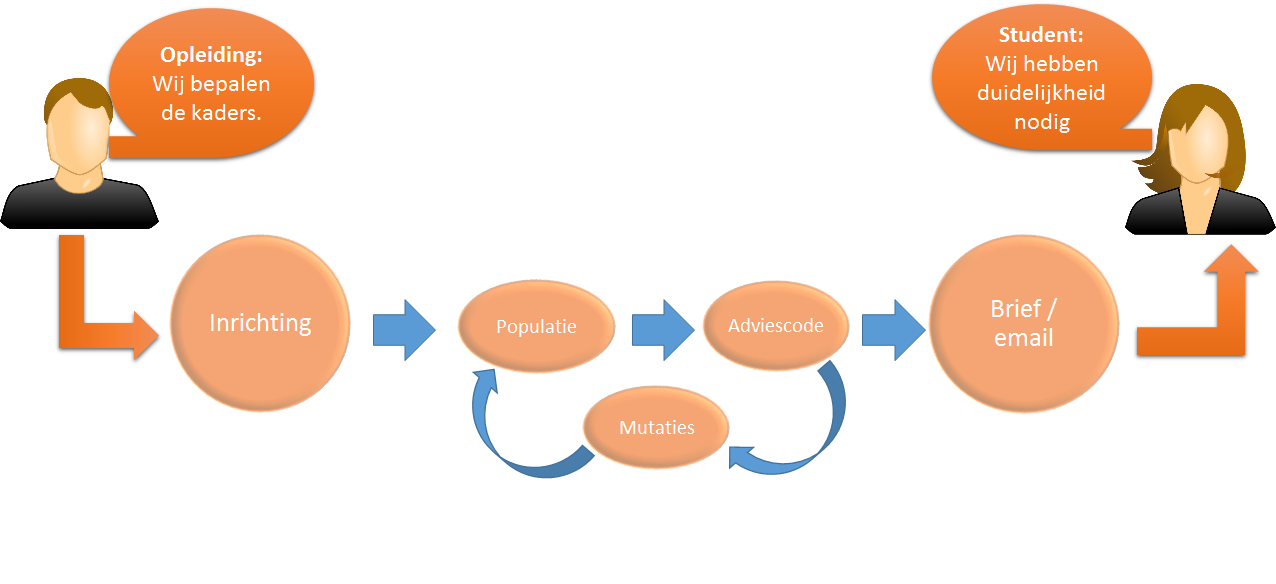 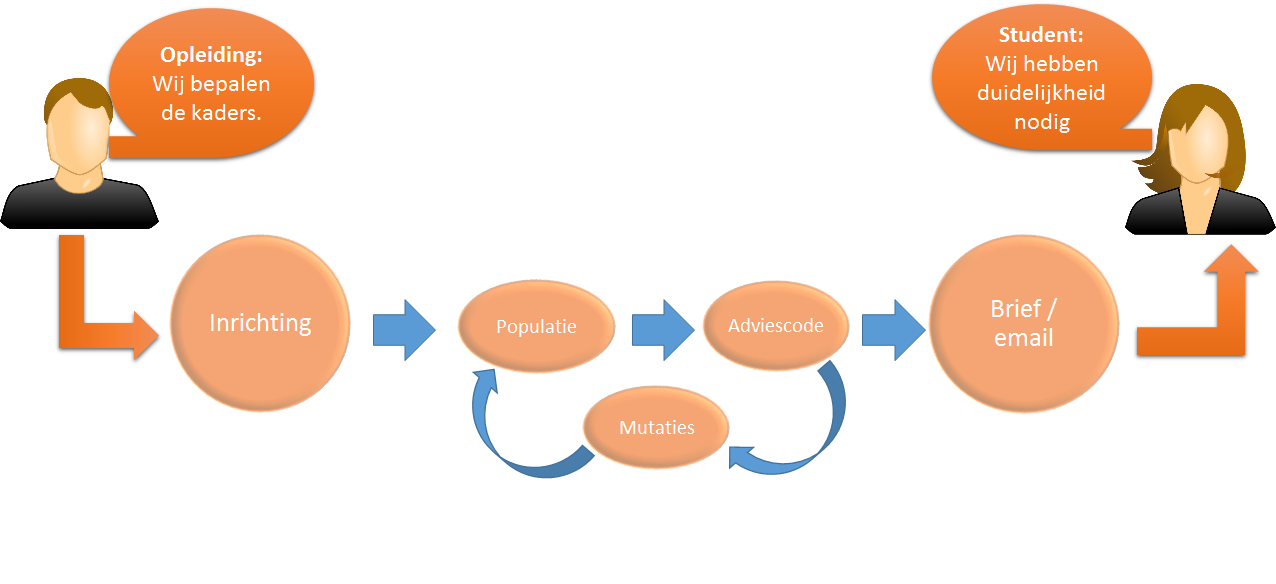 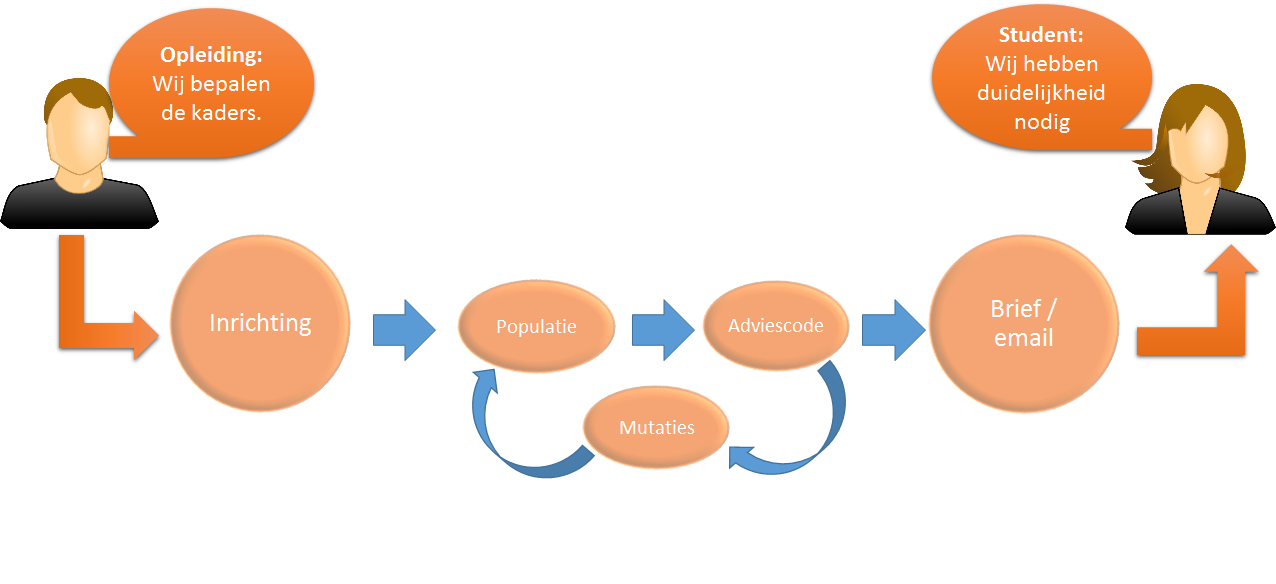 [Speaker Notes: Wat zijn de richtlijnen vanuit opleiding?
Vaststellen van populatie.
Berekenen van advies.
Mutaties door faculteit.
Studenten informeren.

uSis heeft een aantal nieuwe technische hulpmiddelen om processtappen veel gebruiksvriendelijker te presenteren……wij zijn echter eerst begonnen met het reduceren van de processtappen. 
Handmatige mutaties minimaliseren en beperken tot 1 pagina:]
Proces op hoofdlijnen
Wat zijn de richtlijnen vanuit opleiding?
Vaststellen van populatie.
Berekenen van advies.
Mutaties door faculteit.
Studenten informeren.
[Speaker Notes: Handmatige mutaties minimaliseren en beperken tot 1 pagina.]
Gekozen oplossing
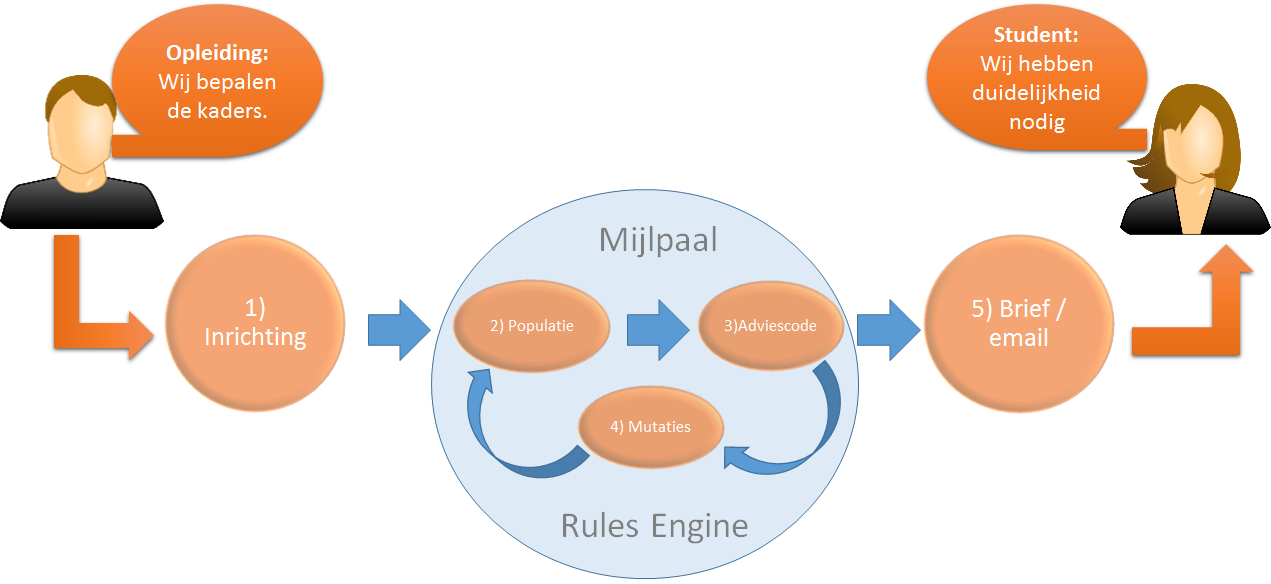 [Speaker Notes: Wat zijn de richtlijnen vanuit opleiding?
Vaststellen van populatie.
Berekenen van advies.
Mutaties door faculteit.
Studenten informeren.

Inrichting blijft grotendeels hetzelfde.
Inhoud van brieven blijft hetzelfde alleen technische methode van verzenden is anders.
Grootste verandering is gebruik mijlpaal functionaliteit + Rules Engine.]
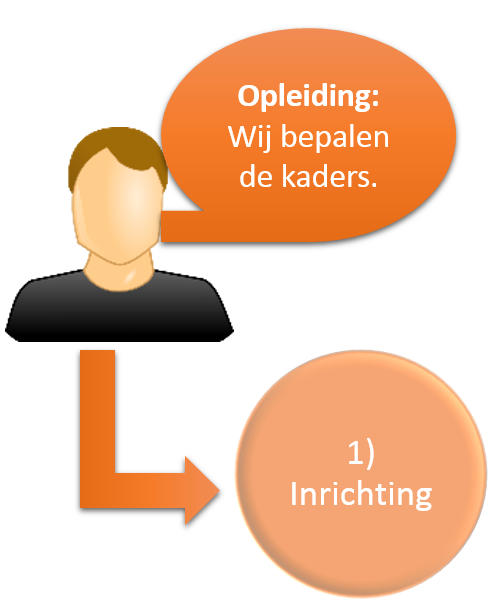 Opleiding
Inrichting via vereisten.
Korte omschrijving van 
    vereiste is essentieel.
Vertaling van BSA richtlijnen 
    naar setup is best lastig.
Alternatieven
Program Enrolment.
Resultaatbeheer (test-admin)
….
[Speaker Notes: Wanneer positief, wanneer negatief]
Usis: Controleren en bevestigen
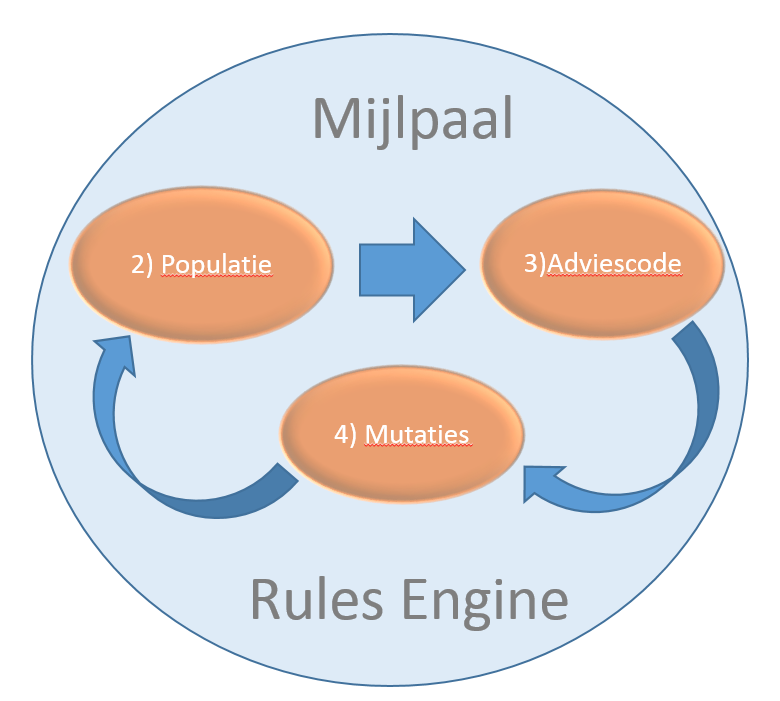 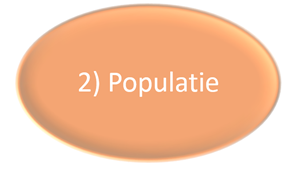 Populatie
Toekennen door Rules Engine.
Juiste ‘vereiste periode’ is essentieel.
Controle queries noodzakelijk.
Eigenaarschap van controles vaststellen.
[Speaker Notes: Hogere jaars: terecht of onterecht.
Voltijd / deeltijd.
Actief voor 1-feb / late instroom?]
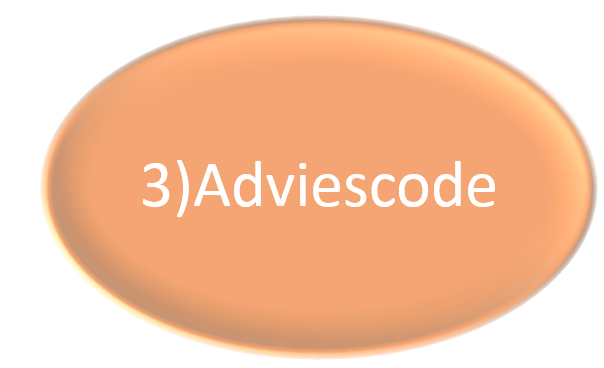 Advies
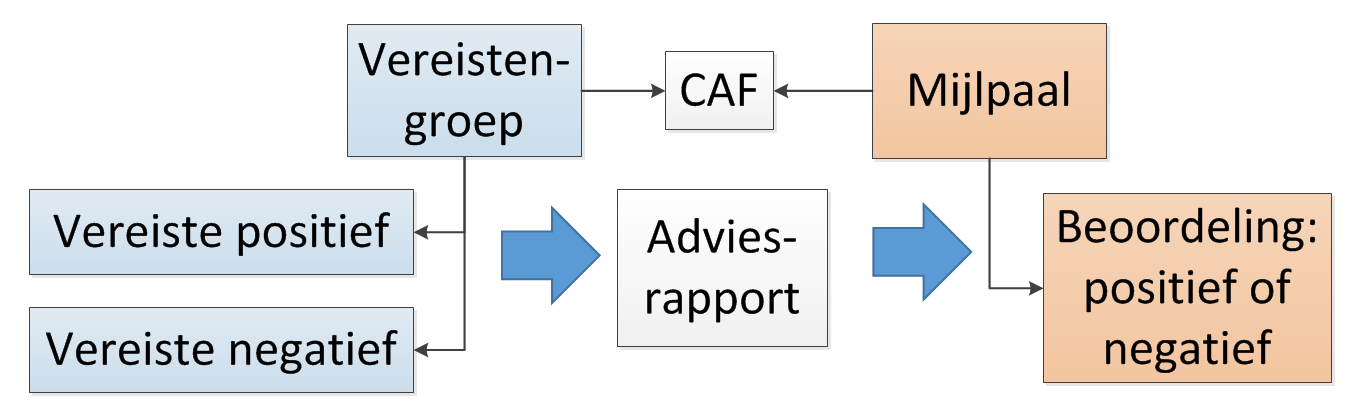 [Speaker Notes: Korte omschrijving van vereiste is essentieel!!!]
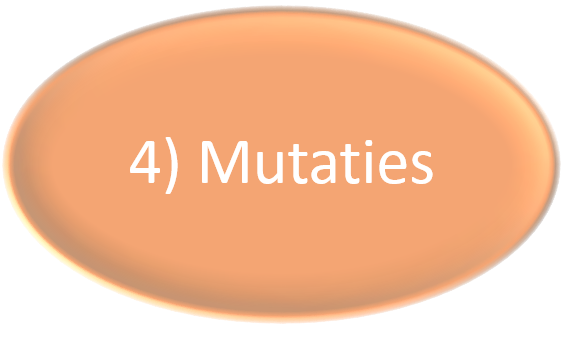 Mutaties
Maximaal 1 pagina in uSis.
Duidelijke werklijst (workcenter+pagelet).
Uitgangspunt: controleren en bevestigen.

	Adviescode 	=> 	
	Aantal ECTS 	=>	
	Status		=> 	
	‘Wie’			=> 	
	Datum 		=>
Beoordelingsvoet
Cijferinvoer
Advies toegekend
Poging
Altijd huidige datum
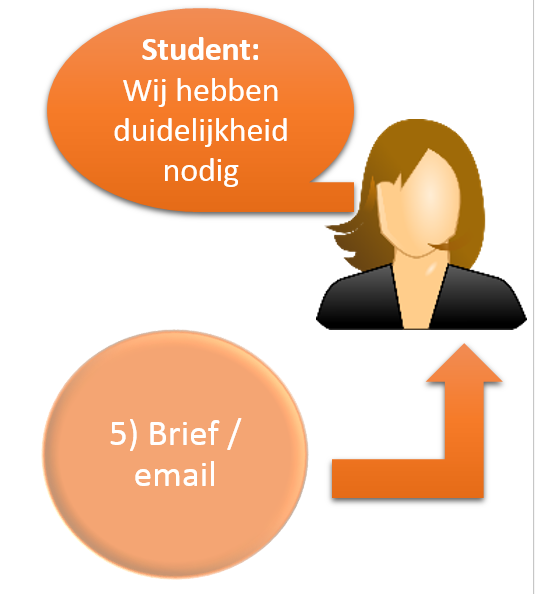 Student
Inzage in Self Service 
    mbt verzonden brieven/emails
Betere informatievoorziening.
Voordelen
Proces is nu sluitend en veel korter qua doorlooptijd.
Mogelijkheid tot volledige automatisering.
Verschuiving van veel handmatig werk naar vooral controleren & bevestigen.
Screenshots
Populatie per studieprogramma.
Rules engine (beleidsregels).
Mijlpaal per student.
Mijlpaal configuratie.	
Inrichting studieadvies.
[Speaker Notes: Korte omschrijving van vereiste is essentieel!!!]
Introp.
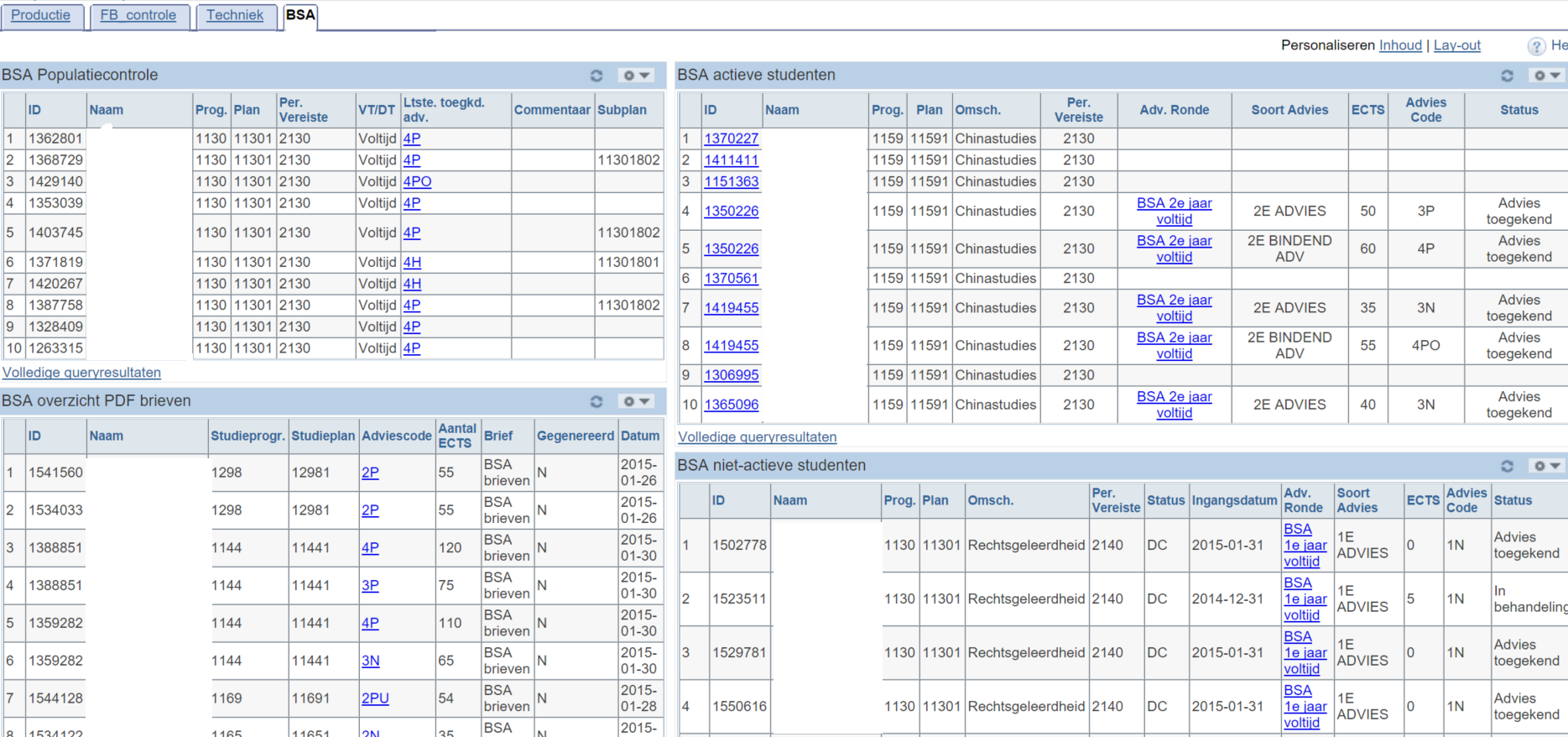 1) Populatie per programma
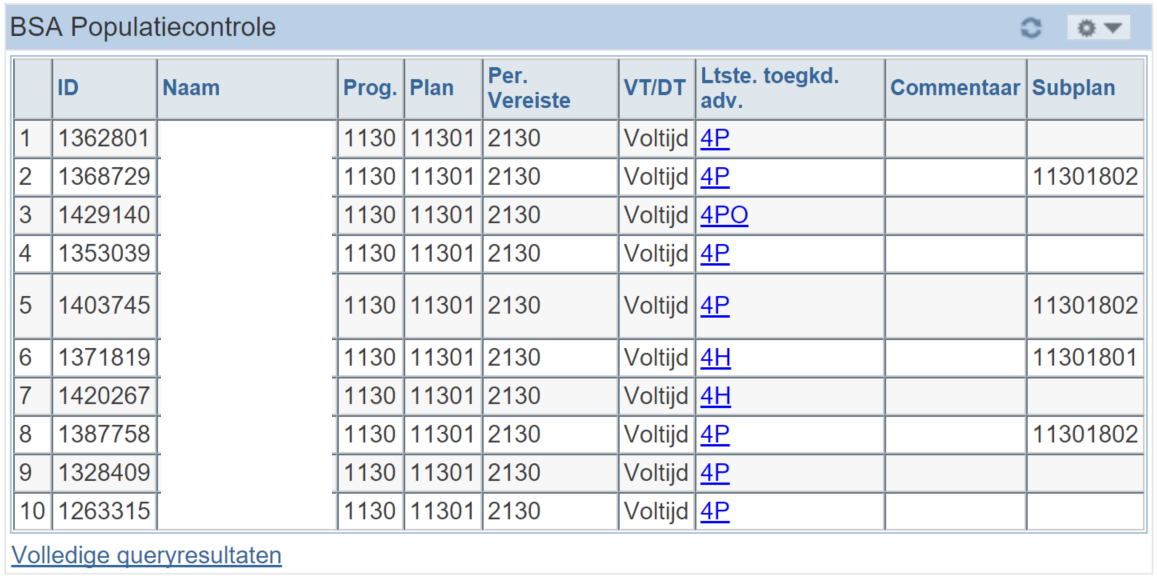 1) Populatie obv status
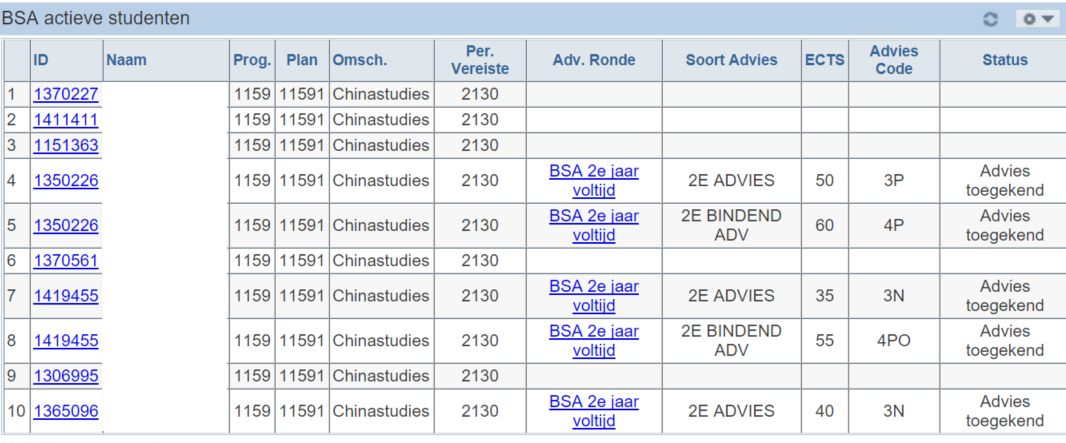 2) Rules Engine
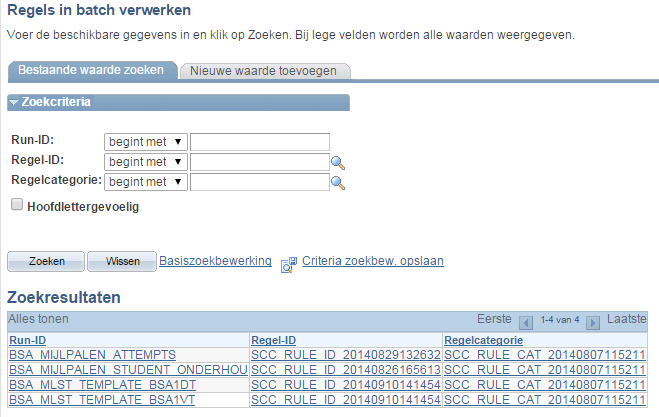 3) Mijlpaal per student
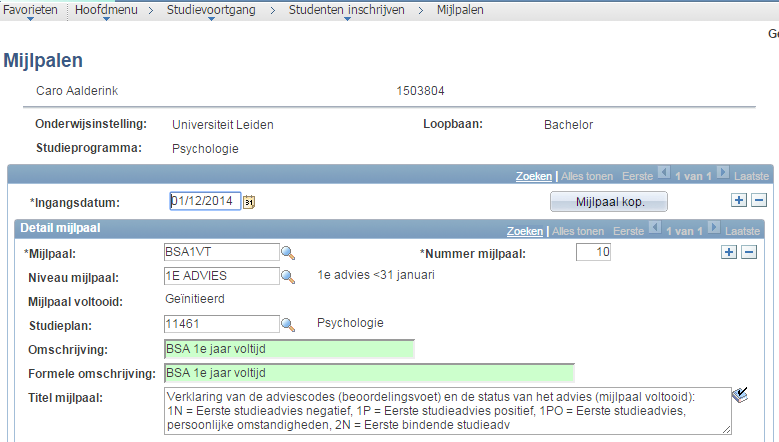 3) Mijlpaal per student
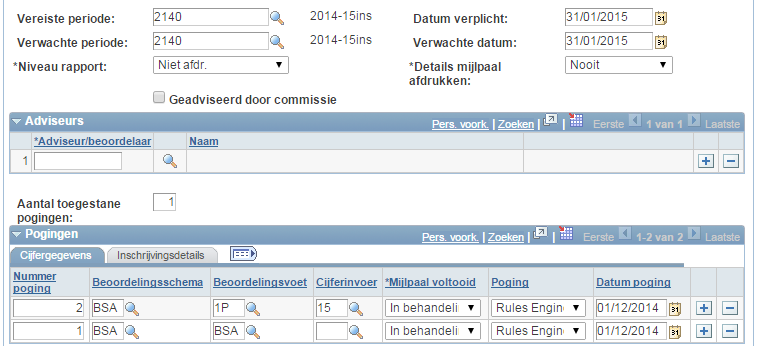 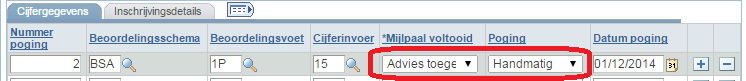 4) Configuratie van mijlpaal
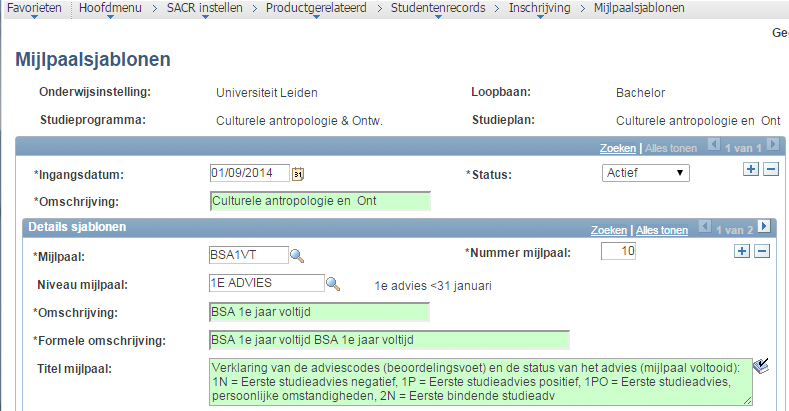 4) Configuratie van mijlpaal
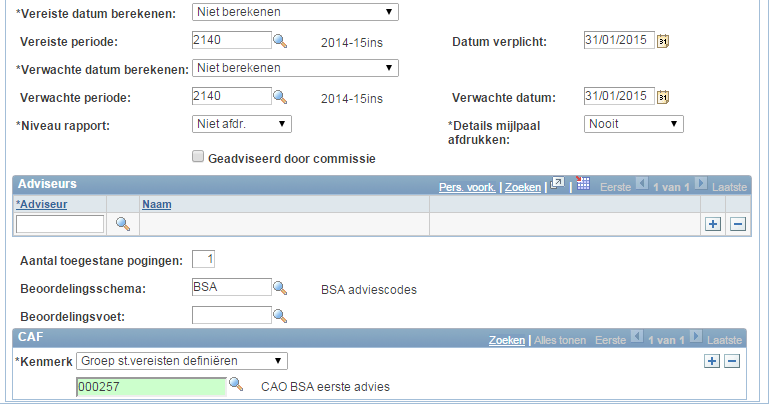 5) Inrichting studieadvies
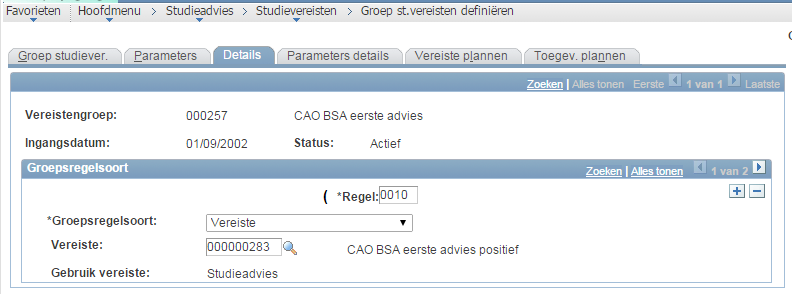 5) Inrichting studieadvies
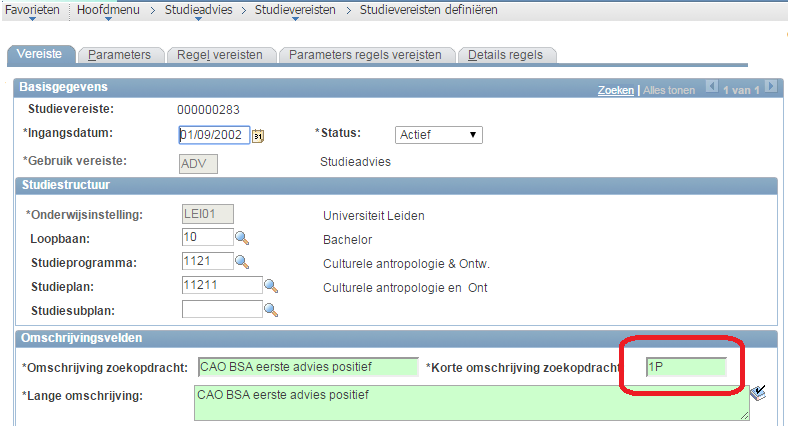 Volgende fase
Email ipv de brief.
Notification Framework ipv Comm gen.
Betrokkenheid van studieadviseur / examencommissie vergroten.
[Speaker Notes: NF: minder handelingen]
Vragen?
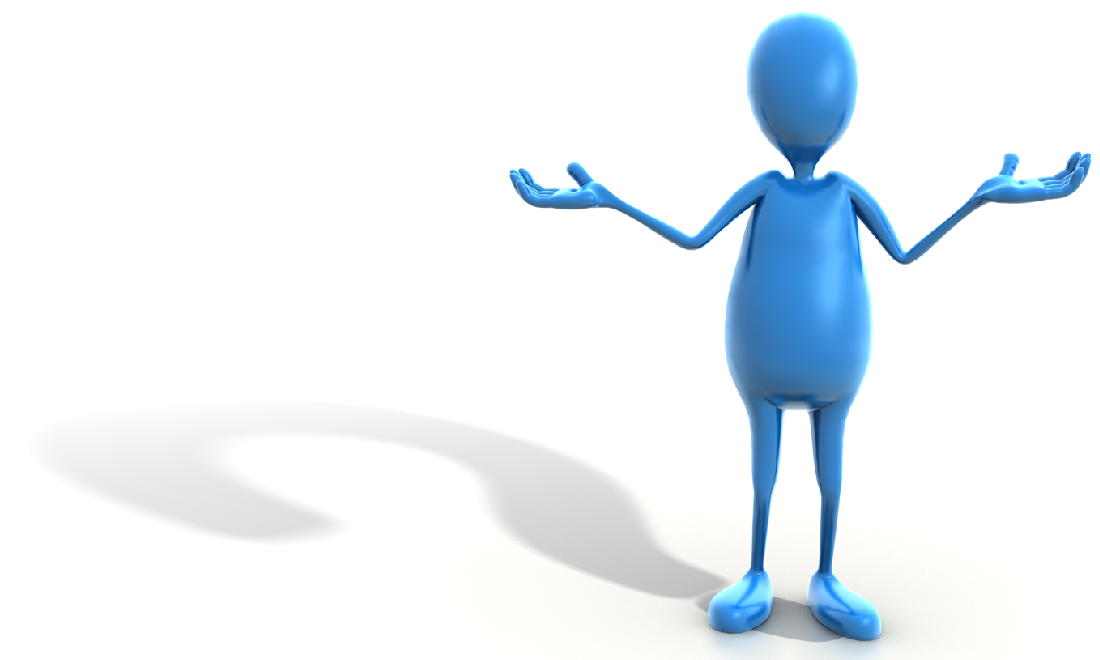 Vragen?